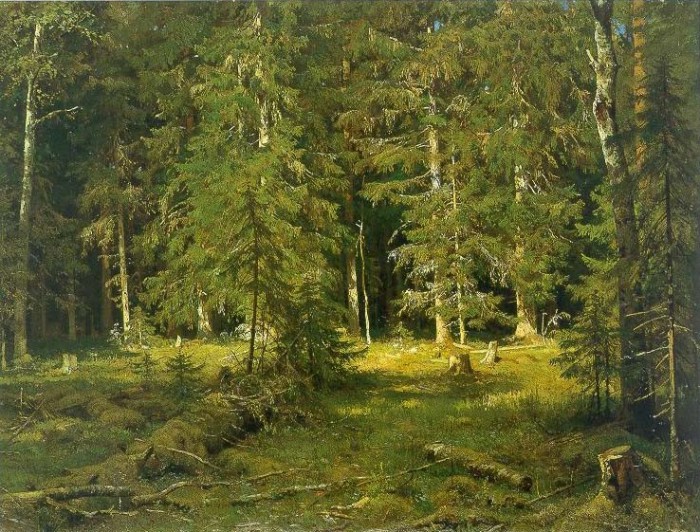 Краски леса
Презентацию подготовила Савкина Л.А., учитель начальных классов   МОУ «СОШ п. Горный».
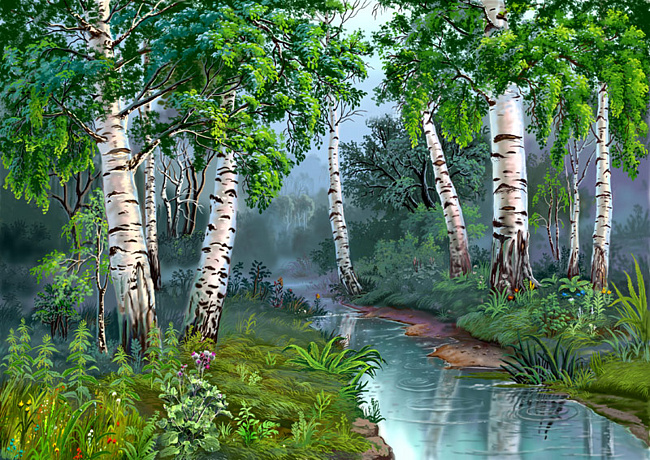 Что такое лес?Сосны до небес,Берёзы и дубы,Ягоды, грибы...                   И. Никитин
Что такое лес?Сосны до небес,Берёзы и дубы,Ягоды, грибы...            И. Никитин
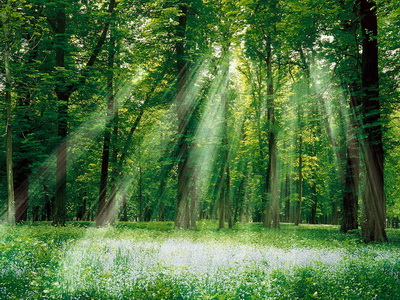 Здравствуй, лес, дремучий лес, Полный сказок и чудес! Ты о чем шумишь листвою Ночью темной, грозовою? Что там шепчешь на заре, Весь в росе как в серебре? Кто в глуши твоей таится? Что за зверь? Какая птица? Все открой, не утаи: Ты же видишь — мы свои!
                                                                   С. Погорельский
Здравствуй, лес, дремучий лес, Полный сказок и чудес! Ты о чем шумишь листвою Ночью темной, грозовою? Что там шепчешь на заре, Весь в росе как в серебре? Кто в глуши твоей таится? Что за зверь? Какая птица? Все открой, не утаи: Ты же видишь — мы свои!
                                                                   С. Погорельский
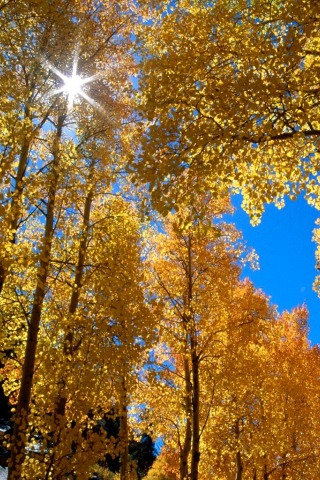 Словно касса без кассира,Всем открыт осенний лес.Простодушно и красивоЛистья падают с древес. 
                                           В. Шефнер
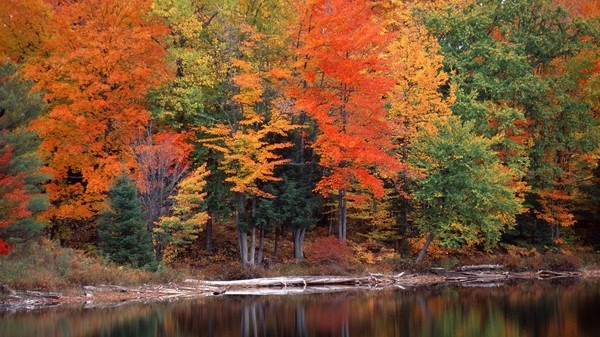 .
Лес, точно терем расписной, Лиловый, золотой, багряный, Веселой, пестрою стеной Стоит над светлою поляной.                          И. Бунин.
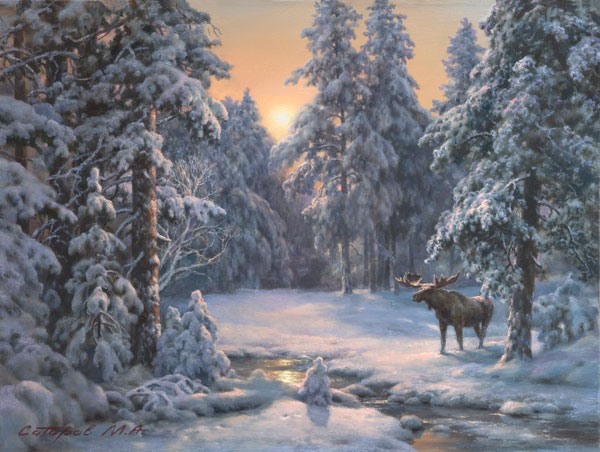 Чародейкою ЗимоюОколдован, лес стоит -И под снежной бахромою,Неподвижною, немою,Чудной жизнью он блестит.
           Ф. Тютчев.
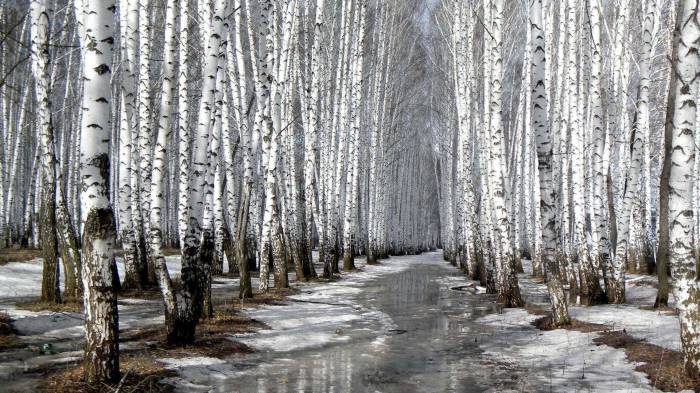 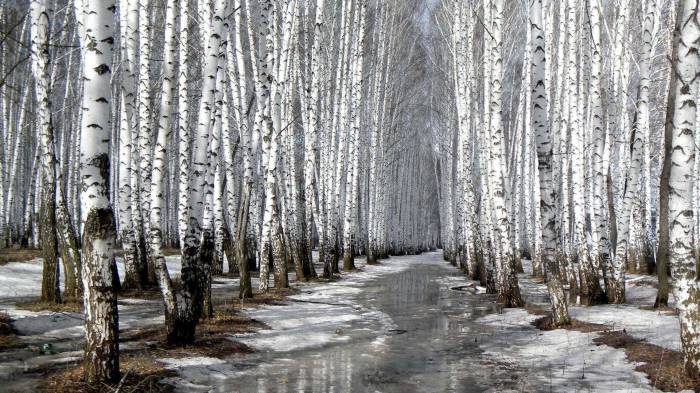 Весна, весна! И всё ей радо.
                                  И. Бунин
Распахни мне объятья твои,
Густолистый, развесистый лес!
                             С. Есенин
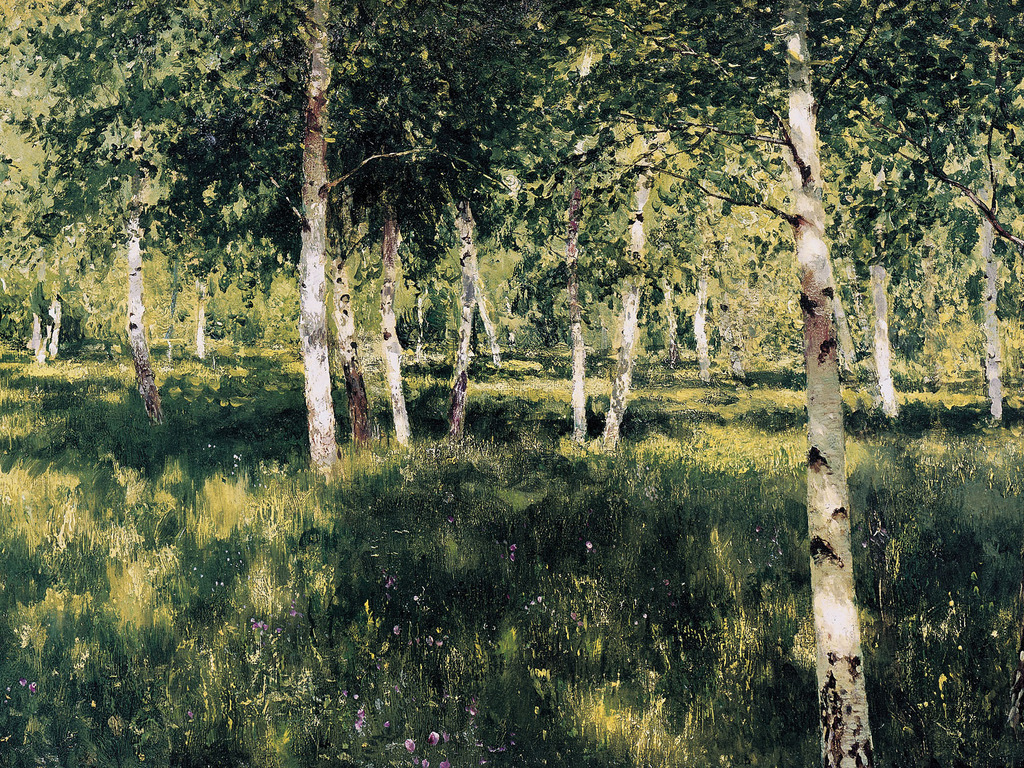 Улыбнулись сонные берёзки,Растрепали шёлковые косы.                 С. Есенин
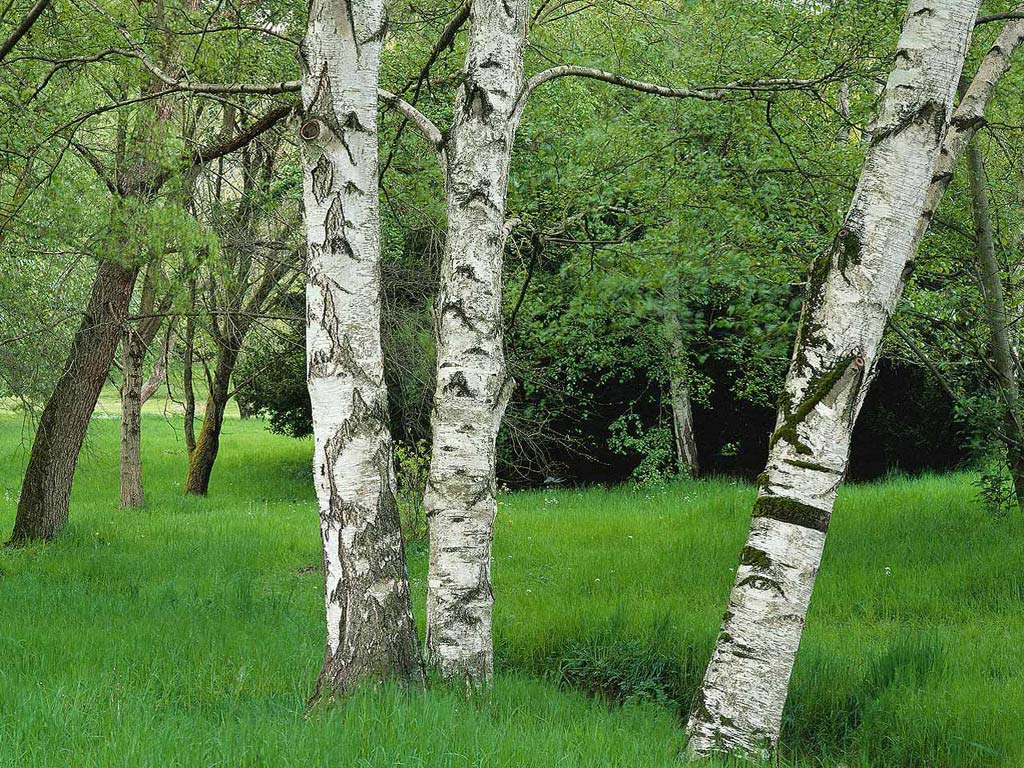 Смотри, как роща зеленеет,Палящим солнцем облита -А в ней какою негой веетОт каждой ветки и листа! 
                   Ф. Тютчев.
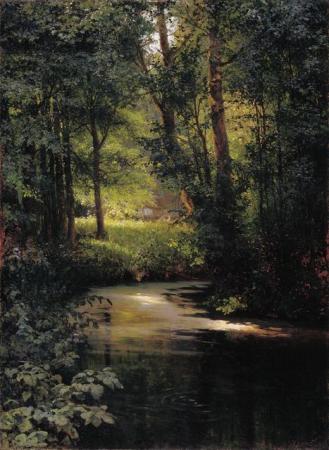 Шуми, шуми, зелёный лес! 
                           И. Никитин